Distributed computing using the internet
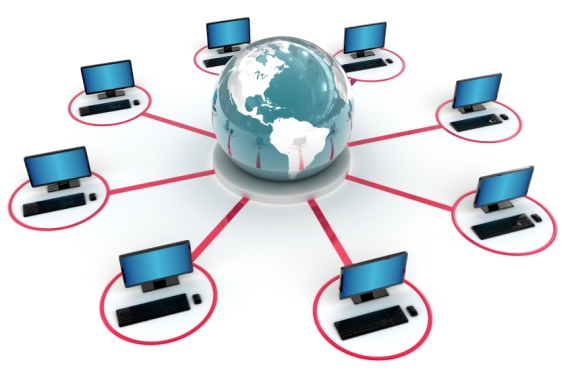 Lesson objectives
To be able to define Distributed Computing
 To develop an understanding of why people use Distributed Computing
 To understand the advantages and disadvantages of Distributed Computing
Starter Task
Nominate one person (Group A)
Everyone else work in pairs of threes (Group B)

Open up a calculator on the computer.

There are 10 sums to complete.

Group A is to complete all the sums.
Group B – split up the sums between groups

When asked each group will complete their sums, and stand up when they are finished.
Questions…
18620
6000
16035
1560
50
909
4614
21
1700
864197532
245 * 76
15000 / 2.5
169875 – 9521
1200 * 0.3
0.01 * 5000
9999 / 11
632 + 3982
(7 * 6) / 2
(9 + 8) * 100
987654321 - 123456789
Why?
Tasks can be completed quicker when a task is shared between different groups
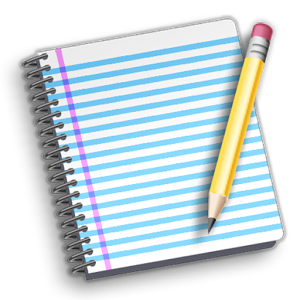 Distributed Computing
Sharing the same data procession task/project between different computers on a network
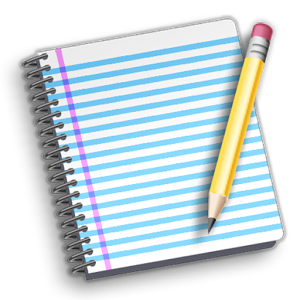 Who uses Distributed Computing?
The ‘SETI’ Project – Search for Extra-terrestrial Intelligence
 SETI use DC to search for intelligent life outside of earth using a radio telescope
 In order to search for narrow-bandwidth signals lots of computing power is needed
 They use a virtual super-computer consisting of a huge number of home computers connected to the internet

The Popular Power Project – Helps to develop flu vaccines
 They use DC to develop flue vaccines
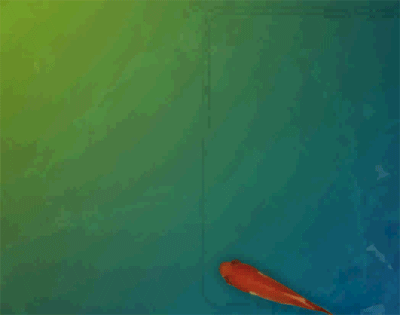 How do they use it?
Visit these websites to learn about how and why companies use distributed computing.
http://setiathome.ssl.berkeley.edu/
http://en.wikipedia.org/wiki/Popular_Power
http://news.bbc.co.uk/1/hi/sci/tech/866193.stm
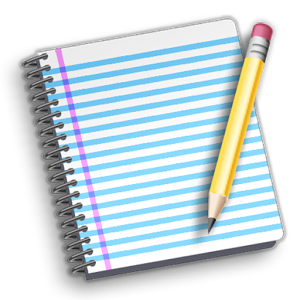 Exam Questions
Explain what is meant by distributed computing and describe an application which uses it. (5)

What are the advantages and disadvantages of using distributed computing? (4)
Lesson objectives
To be able to define Distributed Computing
 To develop an understanding of why people use Distributed Computing
 To understand the advantages and disadvantages of Distributed Computing